CSSE 304 Day 7
Simple Solution: Minimize-interval-list

Syntax and Semantics
Grammars and Derivations
s-lists
Follow the Grammar
[Speaker Notes: File needed: largest-in-list-2007.ss]
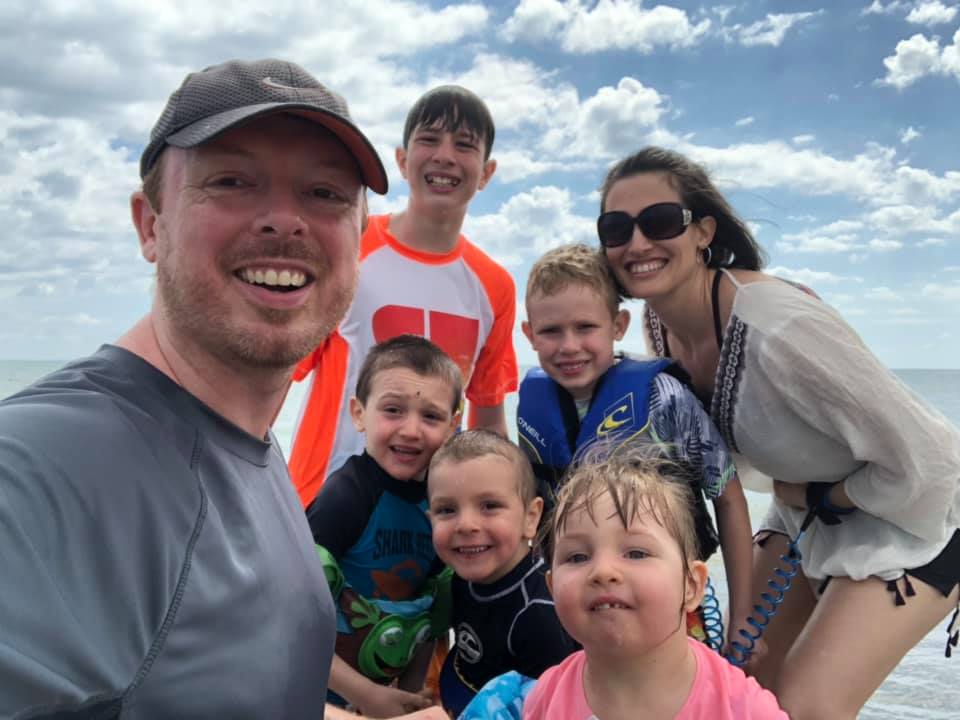 Minimize-interval-list solution
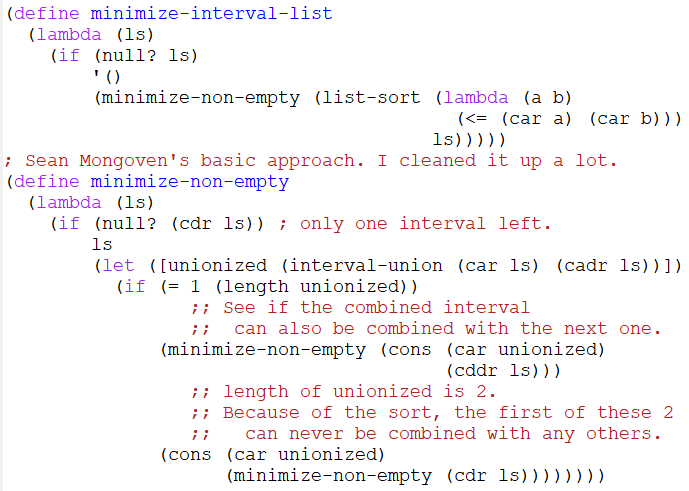 Big-O running time for this procedure?
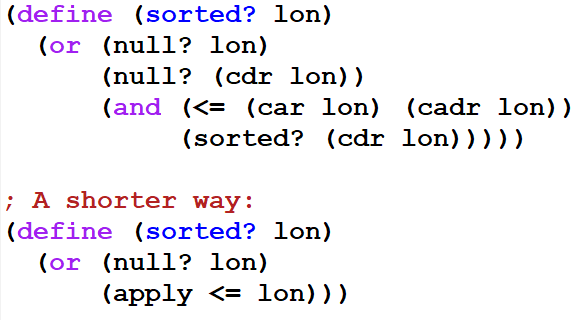 Interlude
Always code as if the guy who ends up maintaining your code will be a violent psychopath who knows where you live. 
Martin Golding
Two major parts of a programming language’s definition
Syntax – what does a program in the given language look like?
Semantics- what does that program mean?
There should be an unambiguous translation from syntax to semantics
How to specify a language’s syntax? BNF
Semantics are harder to specify
denotational, operational
Start Symbol
BNF: recursive syntax specification
Backus-Naur Form.  Specify  the syntax of a language.  a.k.a. context-free grammar (CFG)
Example:  
Nonterminals:  <exp>  <term> <factor> <number> <digit>
Terminals:     +    *    )    (    0    1    2    3    4    5    6    7    8    9
Productions:  
<exp>    ::= <exp> + <term>  |  <term>
<term>   ::= <term> * <factor> | <factor>
<factor> ::= ( <exp> )  | <number>
<number> ::= <number> <digit>   | <digit>
<digit>  ::= 0 | 1 | 2 | 3 | 4 | 5 | 6 | 7 | 8 | 9
Derive    1 * (2 + 34)by showing  a derivation tree.
The language of this grammar is the set of all strings of terminals that can be derived from the start symbol.  3 + 2 is in the language; 2 * + 7 is not
Grammar
<exp>    ::= <exp> + <term>  |  <term>
<term>   ::= <term> * <factor> | <factor>
<factor> ::= ( <exp> )  | <number>
<number> ::= <number> <digit>   | <digit>
<digit>  ::= 0 | 1 | 2 | 3 | 4 | 5 | 6 | 7 | 8 | 9
Derive    1 * (2 + 34)by showing  a derivation tree.
Start Symbol
BNF: recursive syntax specification
Backus-Naur Form.  Specify  the syntax of a language.  a.k.a. context-free grammar (CFG)
Example:  
Nonterminals:  <exp>  <term> <factor> <number> <digit>
Terminals:     +    *    )    (    0    1    2    3    4    5    6    7    8    9
Productions:  
<exp>    ::= <exp> + <term>  |  <term>
<term>   ::= <term> * <factor> | <factor>
<factor> ::= ( <exp> )  | <number>
<number> ::= <number> <digit>   | <digit>
<digit>  ::= 0 | 1 | 2 | 3 | 4 | 5 | 6 | 7 | 8 | 9
Derive    1 * (2 + 34)by showing  a derivation tree.
The language of this grammar is the set of all strings of terminals that can be derived from the start symbol.  3 + 2 is in the language; 2 * + 7 is not
Grammar
Abbreviations: Extended BNF:
Often it is helpful to add features to the BNF notation.  Both of these features could be expressed in terms of “pure BNF”, so nothing new is added to what we can derive.
{ string }*  (a.k.a. Kleene *) stands for 0 or more occurrences of things derivable from string
{ string }+ (a.k.a. Kleene +) stands for 1 or more occurrences of things derivable from string
Example:
{<digit>}+ . {<digit>}* E{<digit>}+Language: certain numbers in scientific notation
Grammars for some languages used in EoPL and/or HW 7-9
<list-of-numbers> ::= ( {<number>}* )

<s-list>             ::= ( {<symbol-exp>}* )<symbol-exp>  ::= <symbol> | <s-list>    

<bintree>   ::= <number> |                       ( <symbol> <bintree> <bintree> )
<BST> ::= ( ) |                 (<number>  <BST> <BST> )
[Speaker Notes: Write down some examples]
Grammars for some languages used in EoPL  (continued)
<datum> ::= <number> | <symbol>     |                      <string>    | <boolean>   |                     <dotted-datum> | <list>  |                           <vector><list>                  ::= ( {<datum>}* )<dotted-datum> ::= ( {<datum>}+ . <datum> )<vector>             ::=  # <list>
<LcExp>   ::= Identifier   |                      (lambda (Identifier) <LcExp>)  |                      (<LcExp> <LcExp>)
Next Slide:
Derive ((a ()) b)
From the second grammar.
One grammar from the list
<s-list>             ::= ( {<symbol-exp>}* )<symbol-exp>  ::= <symbol> | <s-list>    
What are some examples of s-lists?

Rewrite without the *<s-list>  ::=  ( )  | (<s-exp> .  <s-list>)
   <s-exp> ::=  <symbol> | <s-list>
Derive ((a ()) b)
From the this grammar.
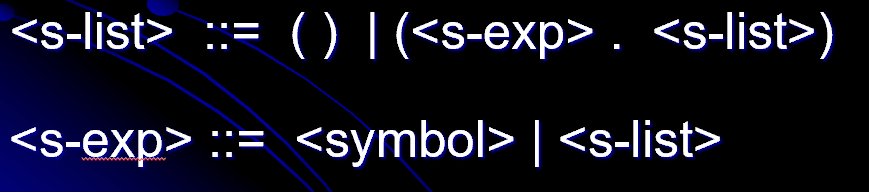 s-list programming examples
contains?
count-occurrences
notate-depth
flatten
subst

I will do these on my computer (with your help) to make sure that they are correct.  

You can do them on your computer or on paper; the latter may be preferable for some students.
We will probably do most of these (maybe all of them) in live coding. Most of it will happen on day 8.